由妓女喇合的故事而想到的
约书亚记 2：1-15
马太福音5：16
你們的光也當這樣照在人前，叫他們

看見你們的好行為，便將榮耀歸給你們

在天上的父。
雅各书2：26
身体没有灵魂是死的，信心没有行为

	也是死的。
妓女喇合因着信，曾和和平平地接待探子， 就不与那些不顺从的人一同灭亡。
				---	希伯来书 11：31

妓女喇合接待使者，又放他们从别的路上出去， 不也是一样因行为称义吗？            		          --- 雅各书2：25
创世纪12：6-7
6 亚 伯 兰 经 过 那 地 ， 到 了 示 剑 地 方 、 摩 利 橡 树 那 里 。 那 时 迦 南 人 住 在 那 地 。


7 耶 和 华 向 亚 伯 兰 显 现 ， 说 ： 我 要 把 这 地 赐 给 你 的 後 裔 。 亚 伯 兰 就 在 那 里 为 向 他 显 现 的 耶 和 华 筑 了 一 座 坛 。
创世纪15: 16-21
12 日 头 正 落 的 时 候 ， 亚 伯 兰 沉 沉 地 睡 了 ； 忽 然 有 惊 人 的 大 黑 暗   
        落 在 他 身 上 。
13  耶 和 华 对 亚 伯 兰 说 ： 你 要 的 确 知 道 ， 你 的 後 裔 必 寄 居 别 人 的   
	    地 ， 又 服 事 那 地 的 人 ； 那 地 的 人 要 苦 待 他 们 四 百 年 。
14  并 且 他 们 所 要 服 事 的 那 国 ， 我 要 惩 罚 ， 後 来 他 们 必 带 着 许 多 
	    财 物 从 那 里 出 来 。
15  但 你 要 享 大 寿 数 ， 平 平 安 安 地 归 到 你 列 祖 那 里 ， 被 人 埋 葬 。
16  到 了 第 四 代 ， 他 们 必 回 到 此 地 ， 因 为 亚 摩 利 人 的 罪 孽 还 没 有 
	   满 盈 。
17  日 落 天 黑 ， 不 料 有 冒 烟 的 炉 并 烧 着 的 火 把 从 那 些 肉块中经过 。
18 当 那 日 ， 耶 和 华 与 亚 伯 兰 立 约 ， 说 ： 我 已 赐 给 你 的 後 裔 ， 从 埃 
	   及 河 直 到 伯 拉 大 河 之 地 ，
19 就 是 基 尼 人 、 基 尼 洗 人 、 甲 摩 尼 人 、
20  赫 人 、 比 利 洗 人 、 利 乏 音 人 、
21  亚 摩 利 人 、 迦 南 人 、 革 迦 撒 人 、 耶 布 斯 人 之 地 。
约书亚记2：11
耶和华你们的神，本是上天下地的神。


for the Lord your God, he is God in heaven above, and in earth beneath （KJV）
1。喇合的信源于她对神的认识
1。耶和华已经将这地赐给以色列人—2：9 

2。耶和华用神迹带领以色利人出了为奴之地——埃及
        --2：10
3。耶和华  神使红海枯干—2：10

4。祂灭了约旦河东的两个亚摩利王—2：10

5。耶和华  神，本是上天下地的  神—2：11
2。神所赐的信并不分犹太人或是外邦人
摩西警告以色列的百姓“因 為 耶 和华─ 你 的 神 乃 是 
	烈 火 ， 是 忌 邪 的 神 。”
					---申命记4：24

若是你們以事奉耶和華為不好，今日就可以選擇所要事奉的：是你們列祖在大河那邊所事奉的神呢？是你們所住這地的亞摩利人的神呢？至於我和我家，我們必定事奉耶和華
					 – 约书亚24：15
3。喇合信神， 因为听到许多神的大能之事， 她就单


	纯的相信， 相信这位以色列的神能救她和她的全家。
4。喇合信神是用行动来表明的。
既然蒙召，行事为人就当与蒙召的恩相称
                 --- 以弗所 4：1
5。妓女喇合预表了神的救恩计划
這 福 音 本 是 神 的 大 能 ， 要 救 一 

切 相 信 的 ， 先 是 猶 太 人 ， 後 是 希 

利 尼 人。				
					--罗马书 1：16
约书亚记2：1
当 下 ， 嫩 的 儿 子 约 书 亚 从 什 亭 暗 暗 打 发 两 个 人 作 探 子 ， 吩 咐 说 ： 你 们 去 窥 探 那 地 和 耶 利 哥 。 於 是 二 人 去 了 ， 来 到 一 个 妓 女 名 叫 喇 合 的 家 里 ， 就 在 那 里 躺 卧 。

And Joshua the son of Nun sent out of Shittim two men to spy secretly, saying, Go view the land, even Jericho. And they went, and came into an harlot‘s house, named Rahab, and lodged there.  -- KJV
康健的人用不著醫生，有病的人才用得著。我來本不是召義人，乃是召罪人。 --马可2：17

压 伤 的 芦 苇 ， 祂 不 折 断 ； 将 残 的 灯 火 ， 祂 不 吹 灭 。 祂 凭 真 实 将 公 理 传 开 。
			 		--以赛亚41：3

耶和华神怜悯敬畏祂的人，直到世世代代。 祂用膀臂施展大能，那狂傲的人正心里妄想就被祂赶散了。 祂叫有权柄的失位，叫卑贱的升高； 叫饥饿的得饱美食，叫富足的空手回去。    --路1：50-53
Blaise Pascal

1623年6月19日－1662年8月19日）

法國數學家、物理學家、宗教哲学家。
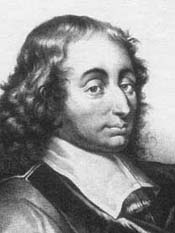 “世上只有兩種人：義人而自以為罪人；罪人而自以為義人”   -- Pascal
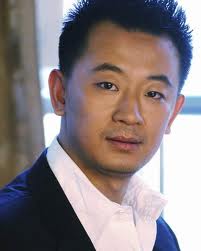 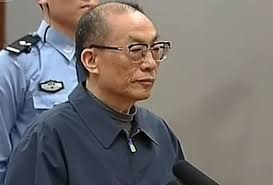 “基督耶稣降世， 为要拯救罪人， 这话是可信的。”
--提摩太前书1：15
7。喇合全家得救
要救活我的父母、弟兄、姊妹，和一

	切屬他們的，拯救我們性命不死。
耶 和 华 说 ： 我 的 意 念 非 同 你 们 的 意 念 ； 我 的 道 路 非 同 你 们 的 道 路 。 天 怎 样 高 过 地 ， 照 样 ， 我 的 道 路 高 过 你 们 的 道 路 ； 我 的 意 念 高 过 你 们 的 意 念 。

					以赛亚书55：8：
愿神祝福大家！